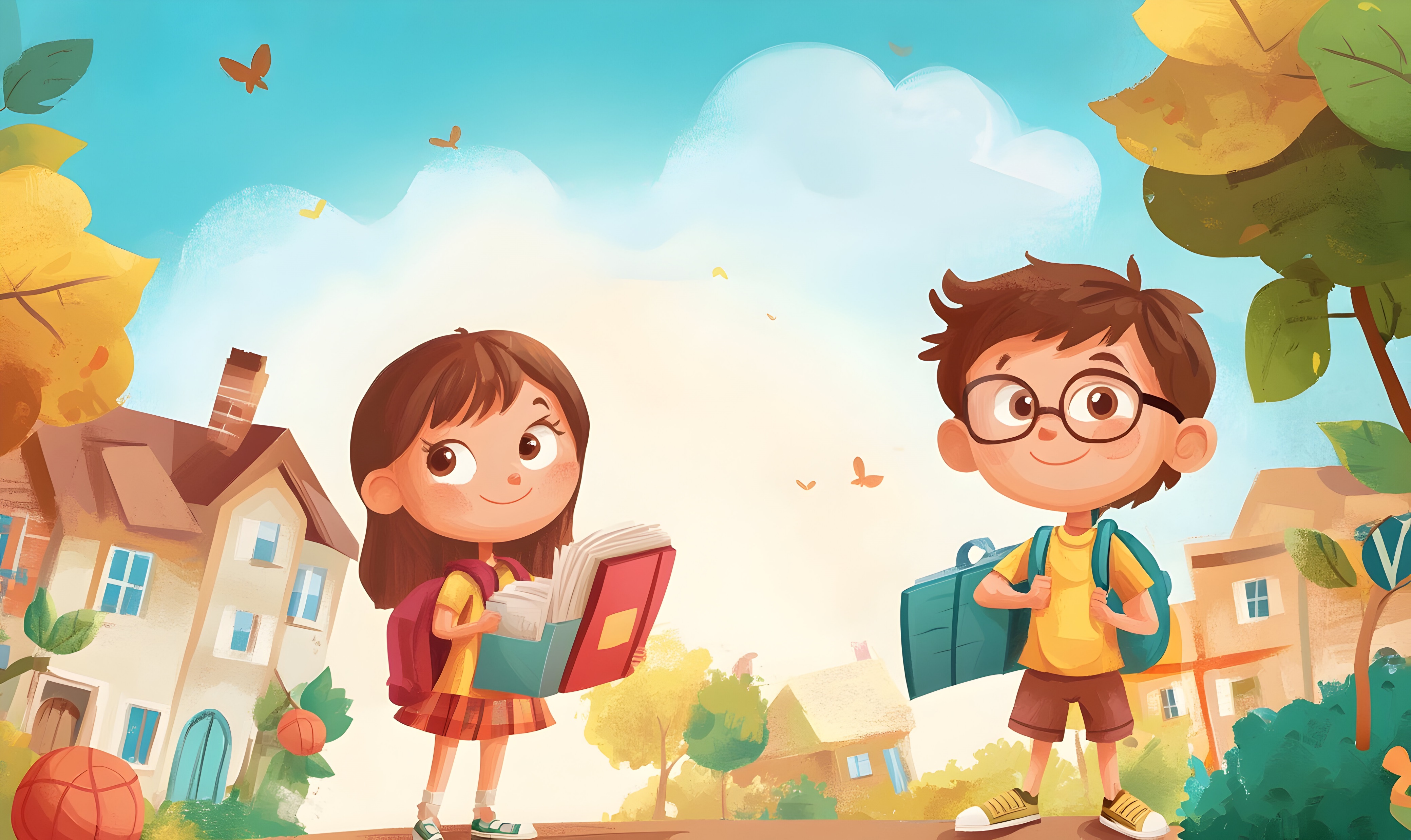 Chủ đề
Chủ đề
CHUNG SỨC, CHUNG LÒNG
CHUNG SỨC, CHUNG LÒNG
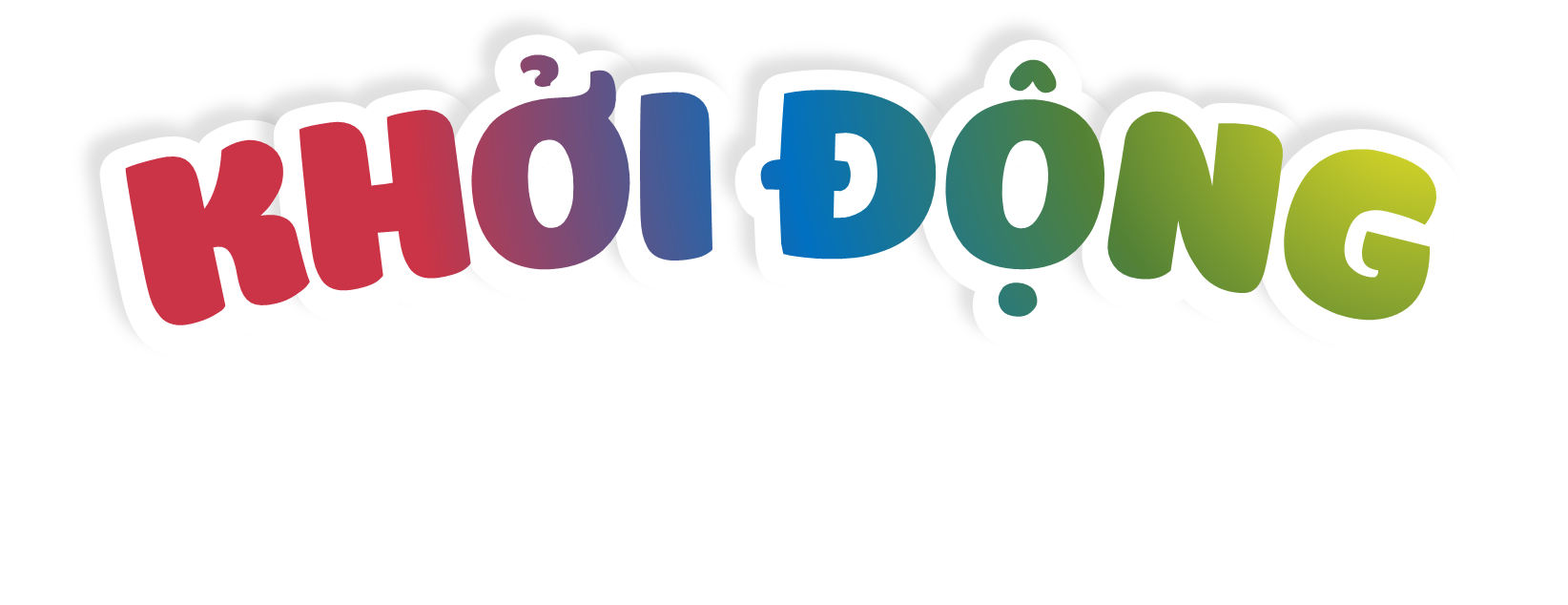 Xếp các thành ngữ, tục ngữ dưới đây vào nhóm thích hợp
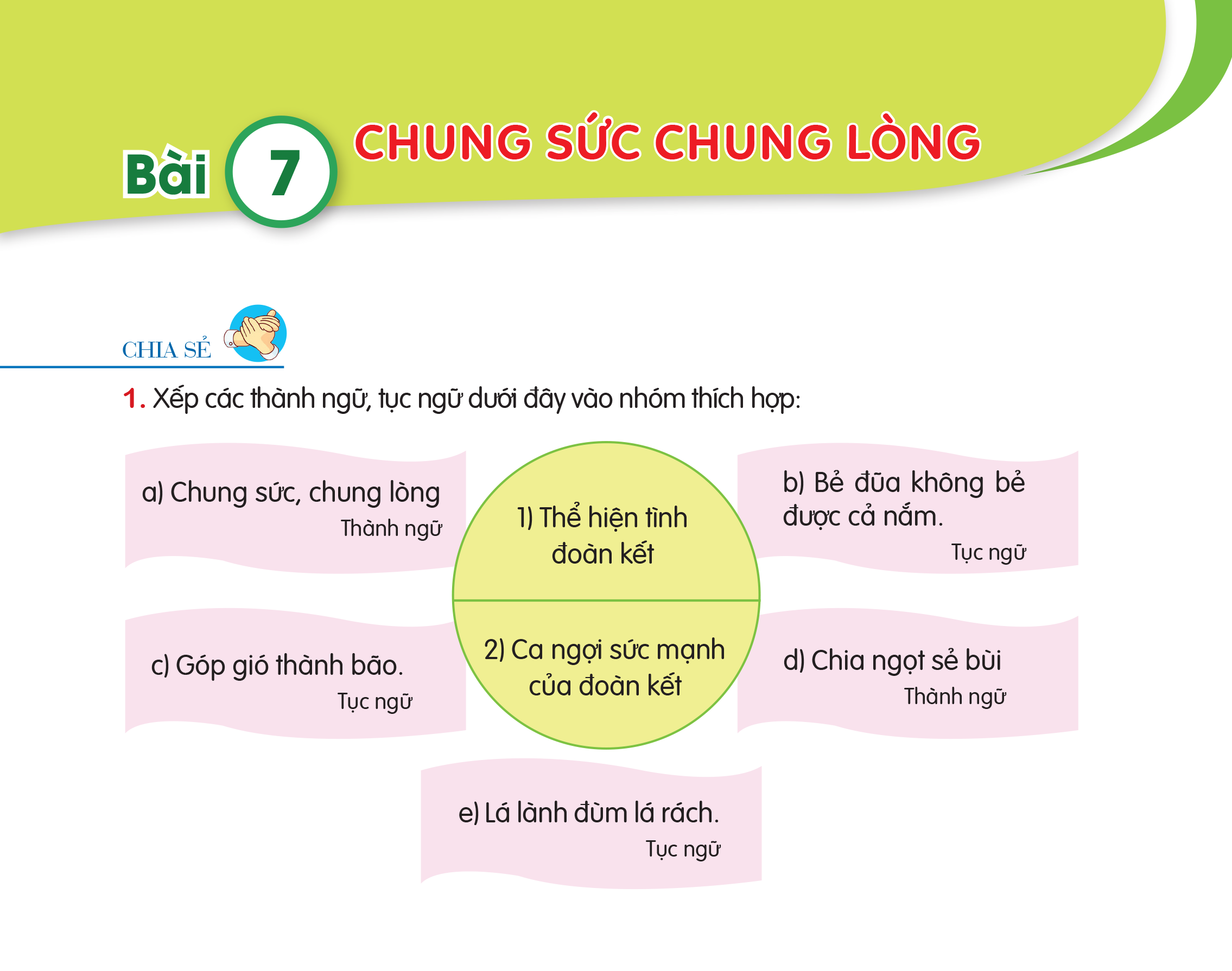 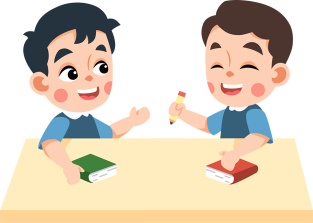 TRÒ CHƠI “TIẾP SỨC”
Ca ngợi sức mạnh của đoàn kết
Thể hiện tình đoàn kết
TRÒ CHƠI “TIẾP SỨC”
Ca ngợi sức mạnh của đoàn kết
Thể hiện tình đoàn kết
Chung sức, chung lòng; Chia ngọt sẻ bùi; 
Lá lành đùm lá rách
Bẻ đũa không bẻ được cả nắm; 
Góp gió thành bão
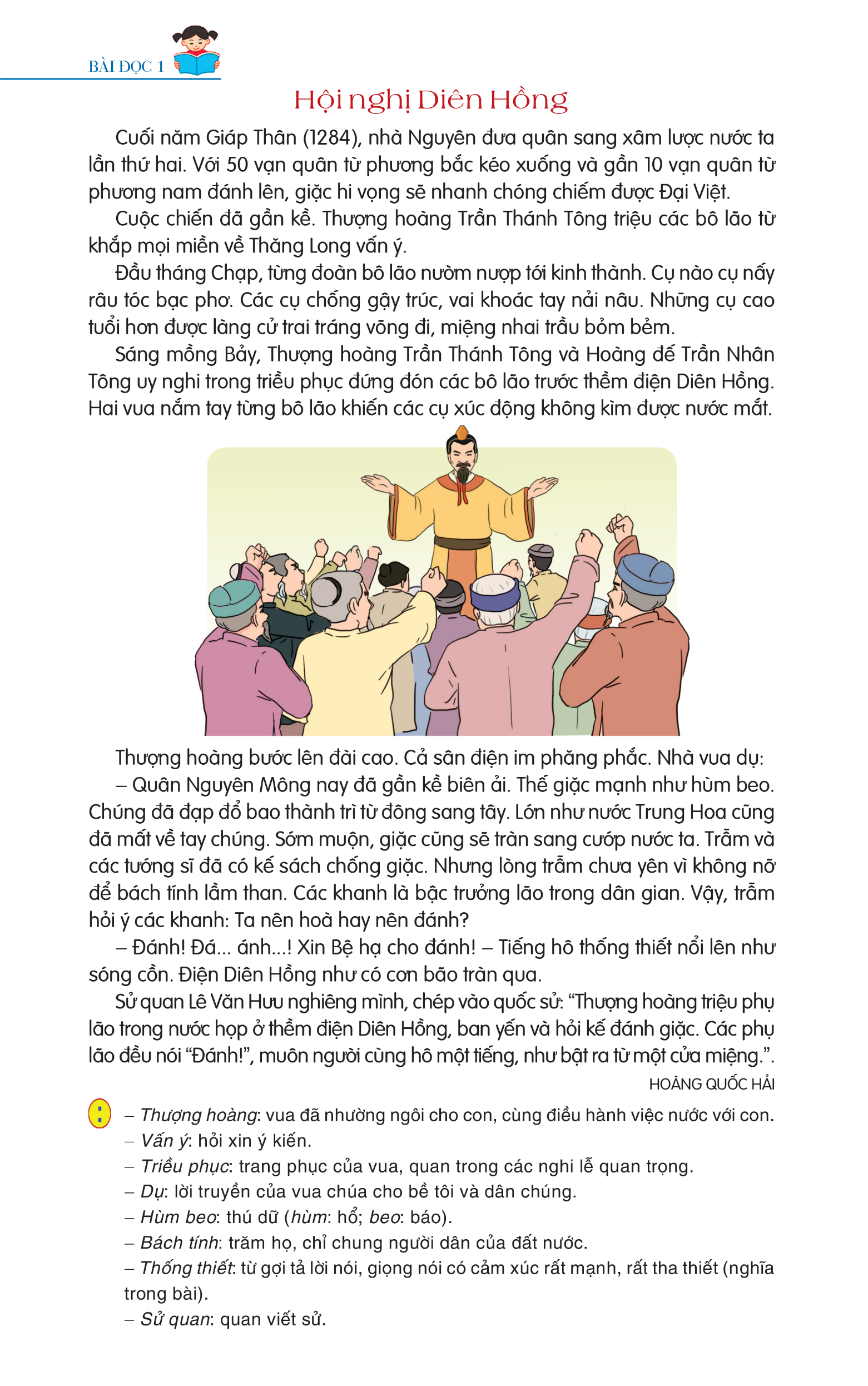 HỘI NGHỊ DIÊN HỒNG
HỘI NGHỊ DIÊN HỒNG
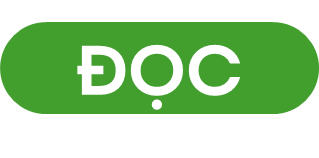 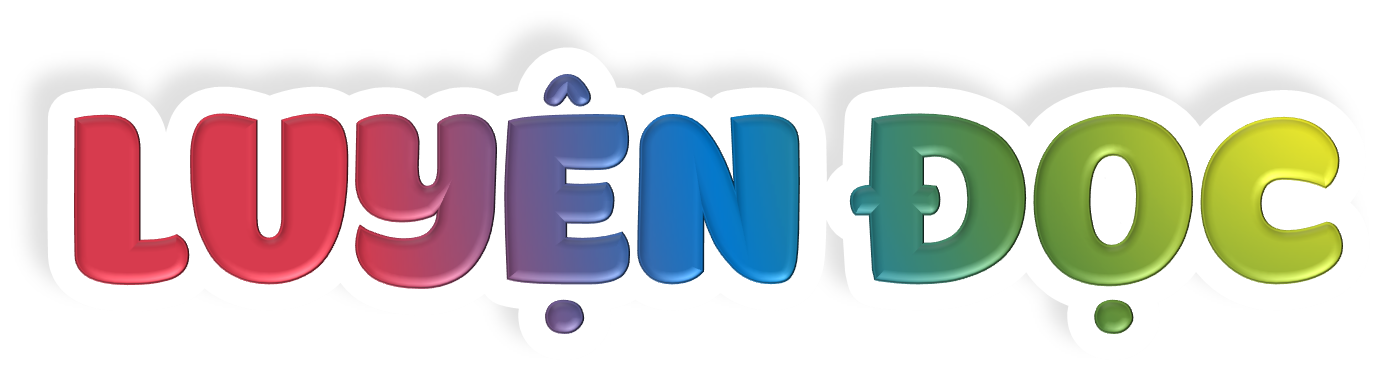 Hội nghị Diên Hồng
Cuối năm Giáp Thân (1284), nhà Nguyên đưa quân sang xâm lược nước ta lần thứ hai. Với 50 vạn quân từ phương bắc kéo xuống và gần 10 vạn quân từ phương nam đánh lên, giặc hi vọng sẽ nhanh chóng chiếm được Đại Việt.
	Cuộc chiến đã gần kề. Thượng hoàng Trần Thánh Tông triệu các bộ lão từ khắp mọi miền về Thăng Long vấn ý.
	Đầu tháng Chạp, từng đoàn bộ lão nườm nượp tới kinh thành. Cụ nào cụ này râu tóc bạc phơ. Các cụ chống gậy trúc, vai khoác tay nải nâu. Những cụ cao tuổi hơn được lăng cử trai tráng võng đi, miệng nhai trầu bỏm bẻm.
	Sáng mồng Bảy, Thượng hoàng Trần Thánh Tông và Hoàng đế Trần Nhân Tông uy nghi trong triều phục đúng đón các bô lão trước thềm điện Diên Hồng Hai vua nắm tay từng bô lão khiến các cụ xúc động không kìm được nước mắt.
Hội nghị Diên Hồng
Thượng hoàng bước lên đài cao. Cả sân điện im phăng phắc. Nhà vua dụ:
Quân Nguyên Mông nay đã gần kề biên ải. Thế giặc mạnh như hùm beo. Chúng đã đạp đổ bao thành trì từ đông sang tây. Lớn như nước Trung Hoa cũng đã mất về tay chúng. Sớm muộn, giặc cũng sẽ tràn sang cướp nước ta. Trẫm và các tướng sĩ đã có kế sách chống giặc. Nhưng lòng trẫm chưa yên vì không nỡ để bách tính lầm than. Các khanh là bậc trưởng lão trong dân gian. Vậy, trẫm hỏi ý các khanh: Ta nên hoà hay nên đánh?
Đánh! Đá... ảnh....! Xin Bệ hạ cho đánh! – Tiếng hô thống thiết nổi lên như sóng cồn. Điện Diên Hồng như có cơn bão tràn qua.
Hội nghị Diên Hồng
Sử quan Lê Văn Hưu nghiêng mình, chép vào quốc sử: "Thượng hoàng triệu phụ lão trong nước họp ở thềm điện Diên Hồng, ban yến và hỏi kế đánh giặc. Các phụ lão đều nói "Đánh!", muôn người cùng hô một tiếng, như bật ra từ một của miệng".

HOÀNG QUỐC HẢI
Đoạn 1 (từ đầu đến ... nước Đại Việt.): đọc với giọng lo lắng.
Đoạn 2 (từ Cuộc chiến đã gần kề… đến ... miệng nhai trầu bỏm bẻm.): đọc với giọng khoan thai.
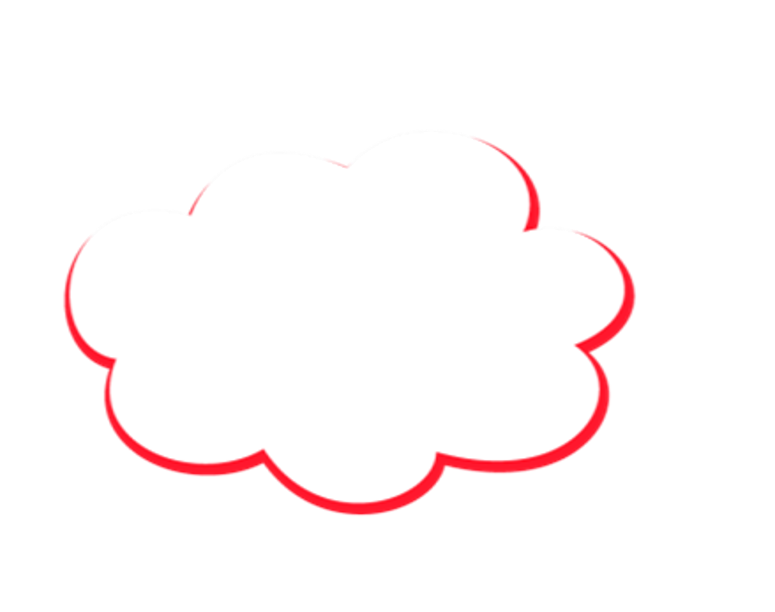 Bài đọc chia thành mấy đoạn?
Đoạn 3 (từ Sáng mồng Bảy... đến ... như có cơn bão tràn qua.)
Đoạn 4 (phần còn lại): đọc với giọng từ tốn, trang trọng.
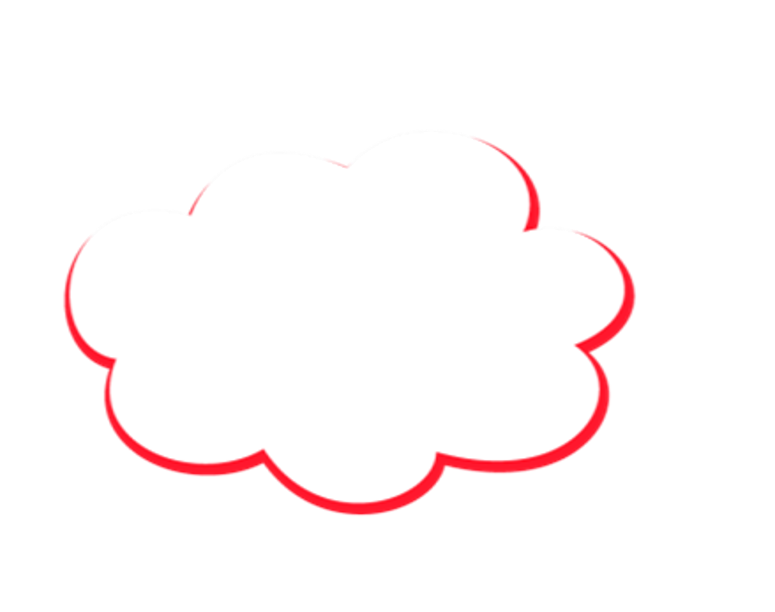 Luyện đọc từ khó
triều phục
sứ quan
hùm beo
Luyện đọc theo đoạn
Luyện đọc trong nhóm
Luyện đọc trong nhóm
Yêu cầu
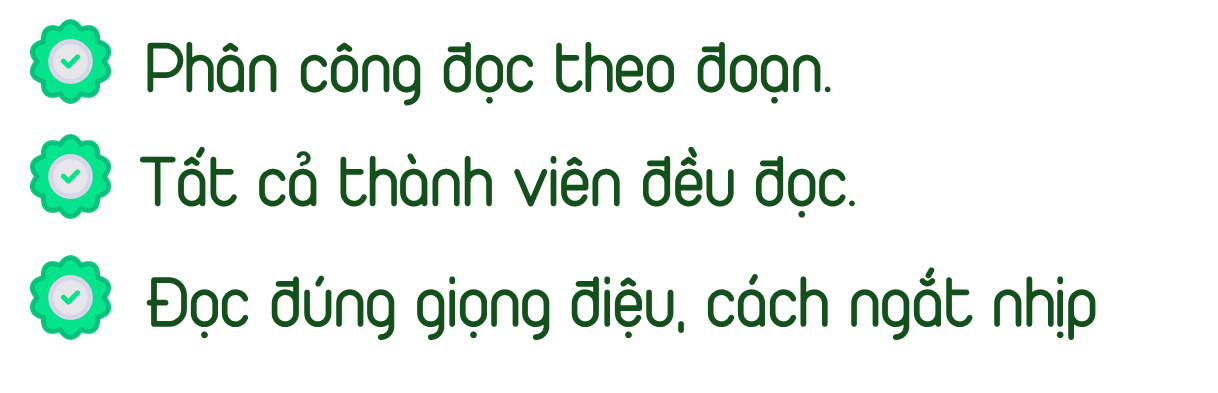 TÌM HIỂU BÀI
TÌM HIỂU BÀI
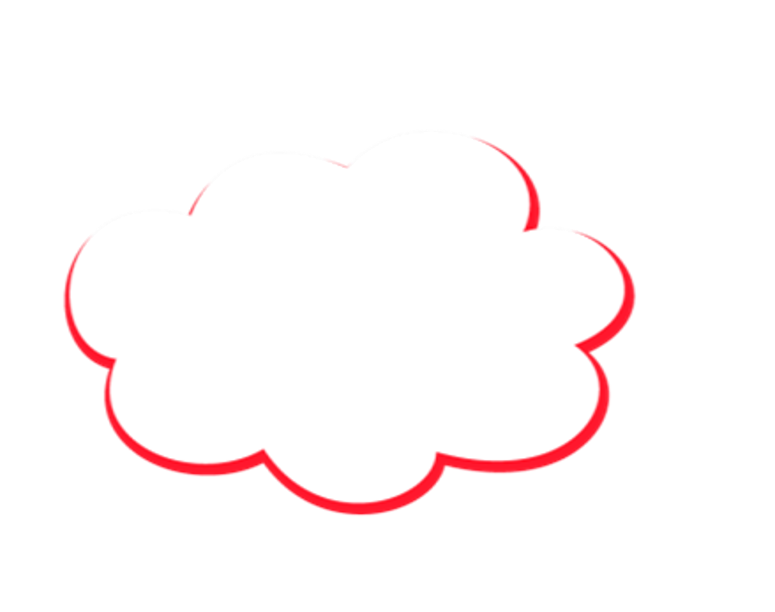 Kĩ thuật mảnh ghép
Vòng 1: Vòng chuyên gia: GV chia lớp thành các nhóm 5. Giao nhiệm vụ cho từng nhóm thảo luận (Mỗi nhóm 1 câu hỏi)
Vòng 2: Nhóm mảnh ghép: Yêu cầu HS tạo nhóm mới (Nhóm nào cũng có đủ 5 thành viên đã trở thành chuyên gia trong 5 câu hỏi ở Vòng 1)
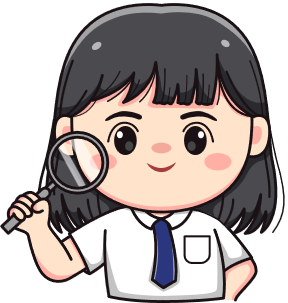 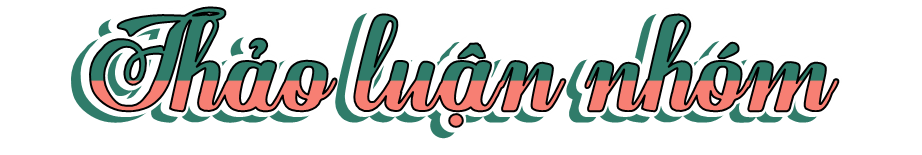 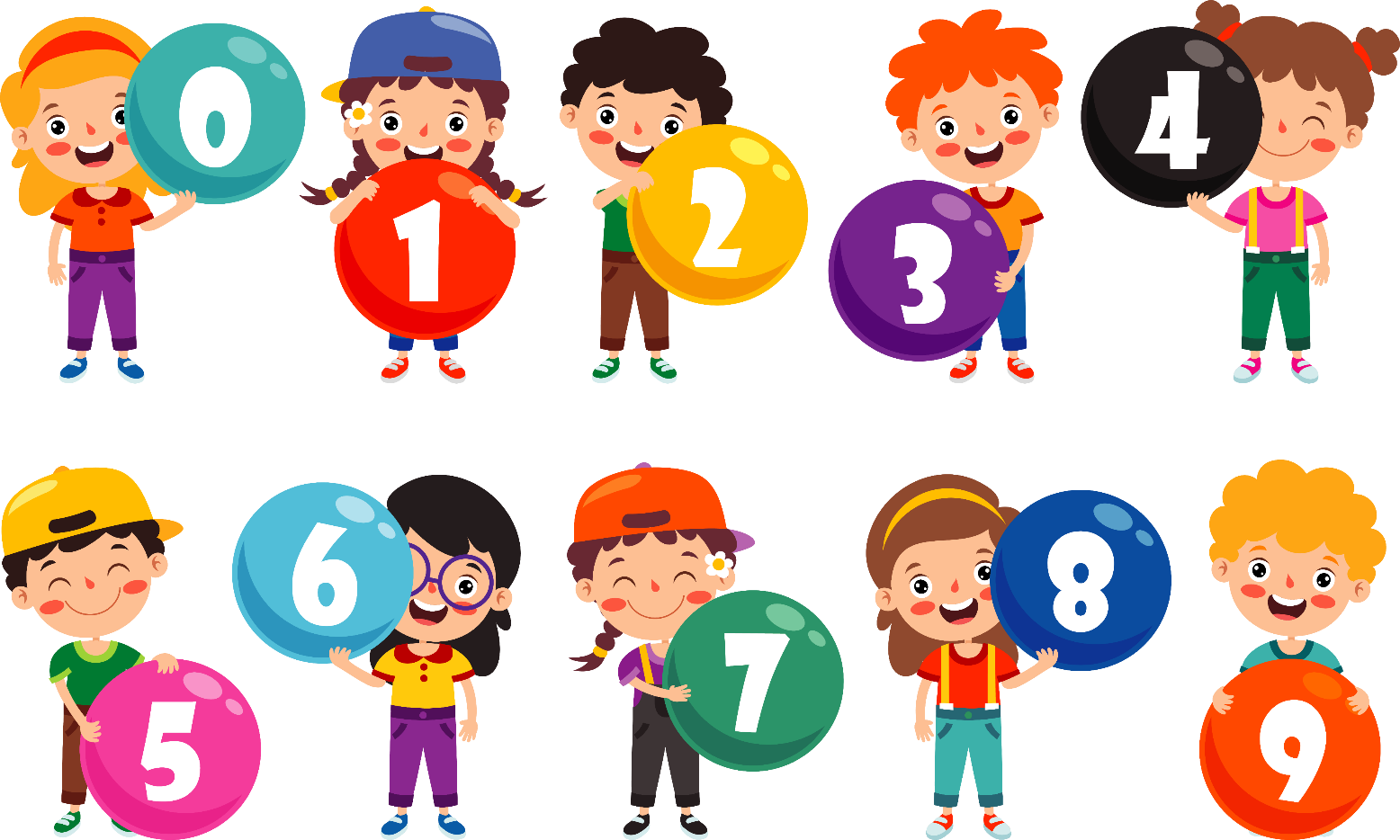 Nhà vua triệu các bô lão về kinh thành Thăng Long bàn việc gì?
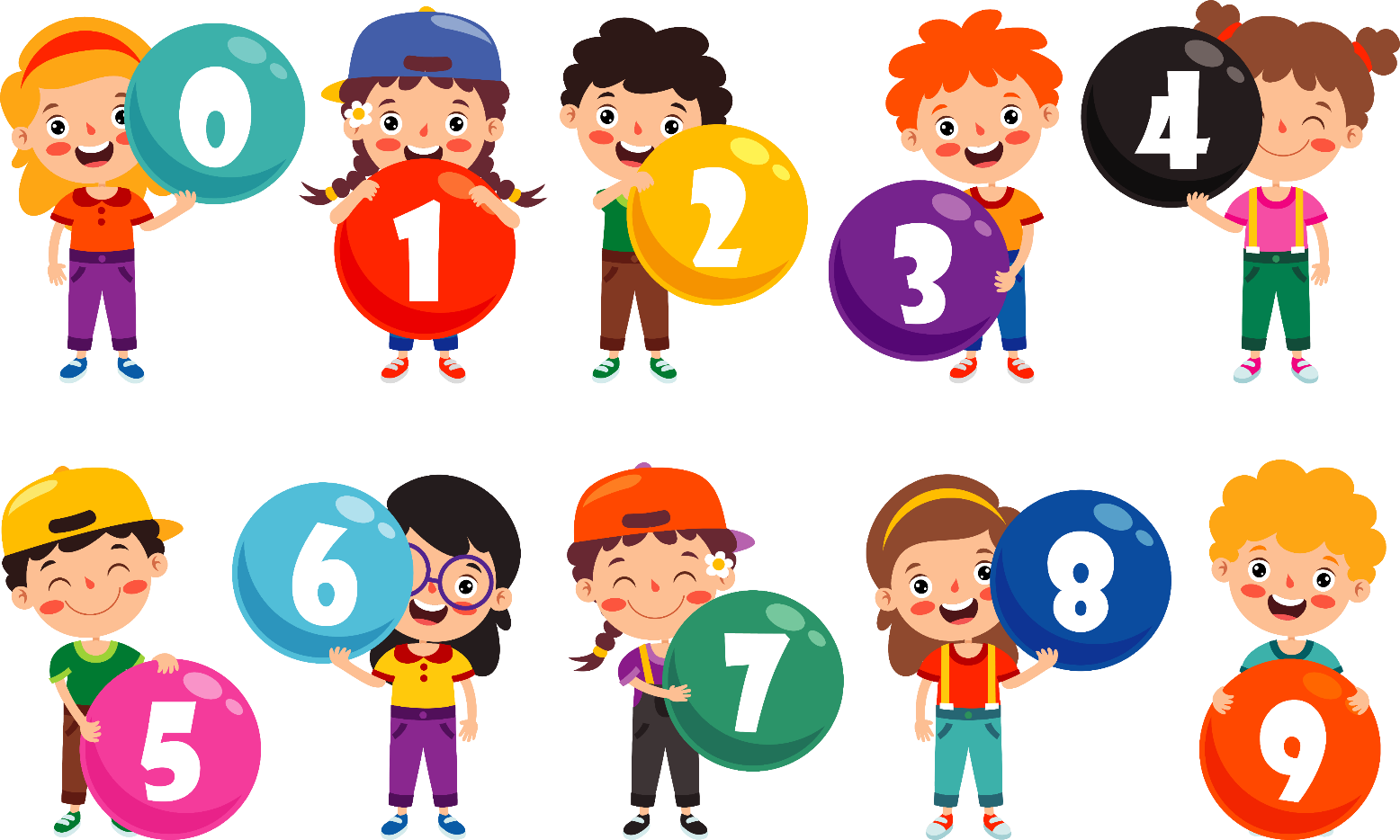 Vì sao nhà vua muốn hỏi ý kiến các bô lão từ khắp mọi miền đất nước?
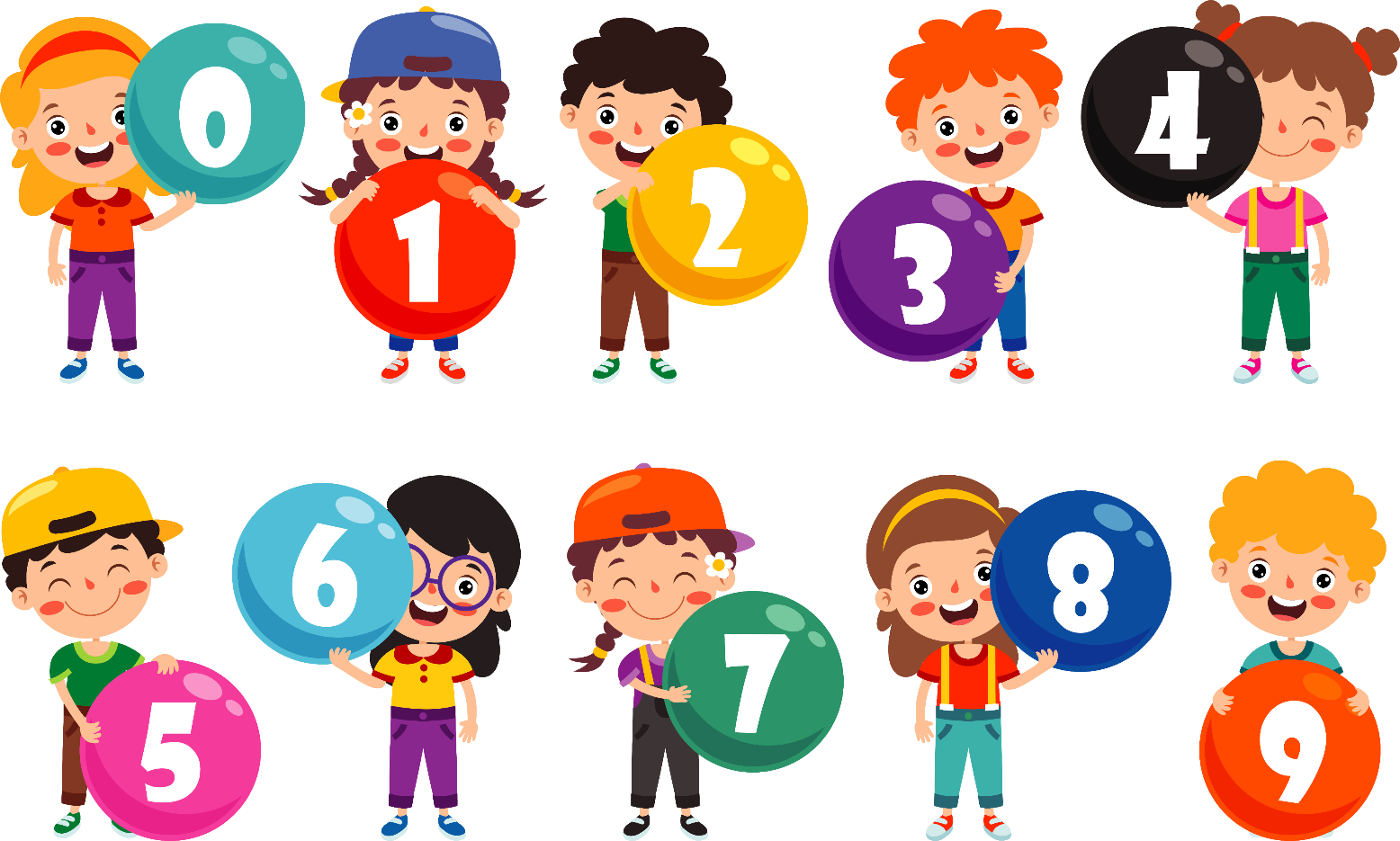 Hình ảnh các vị bô lão từ khắp mọi miền về dự họp nói lên điều gì?
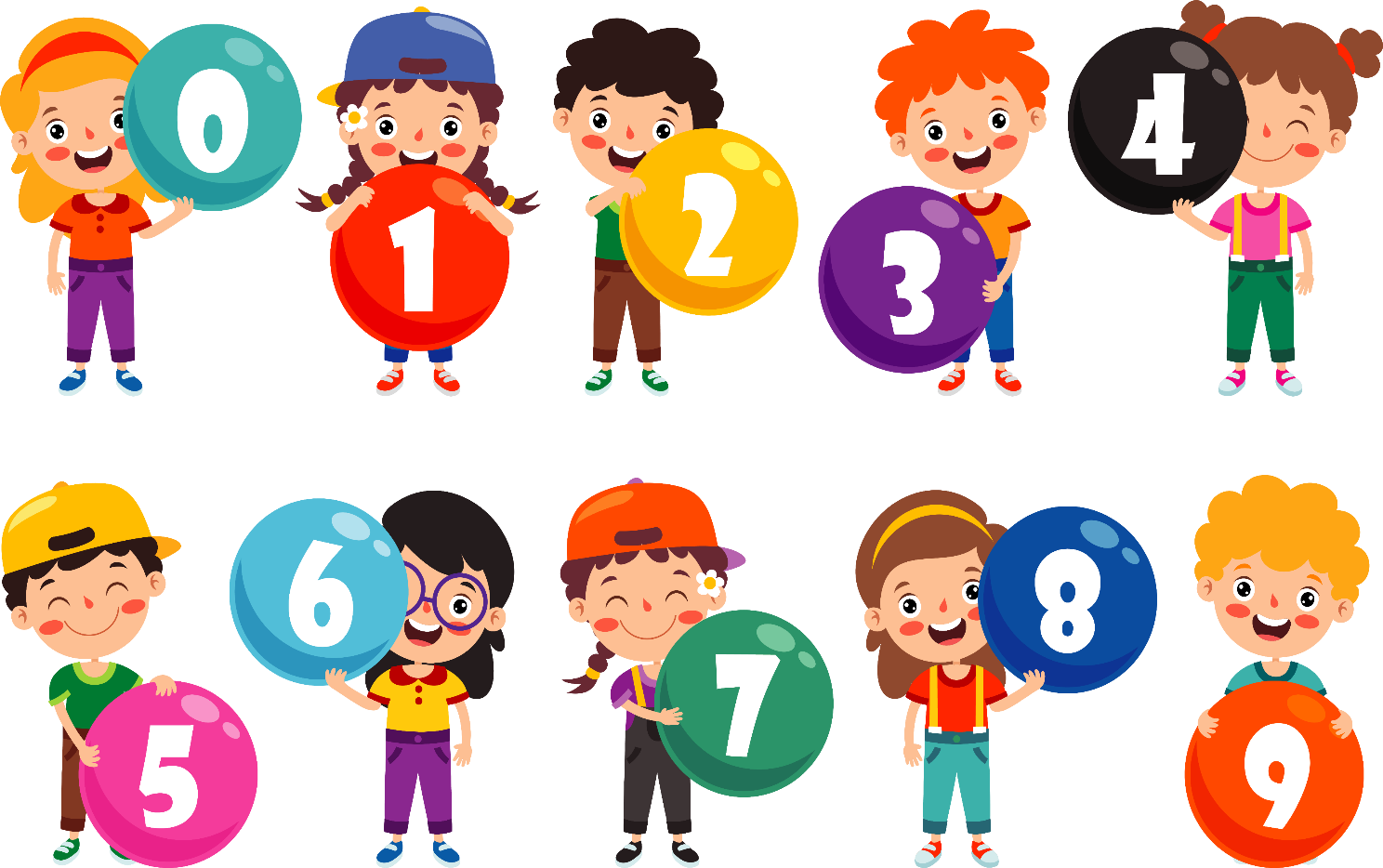 Tìm những chi tiết, hình ảnh thể hiện ý chí chung của các vị bô lão trong hội nghị.
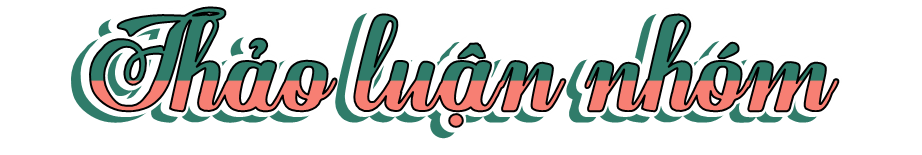 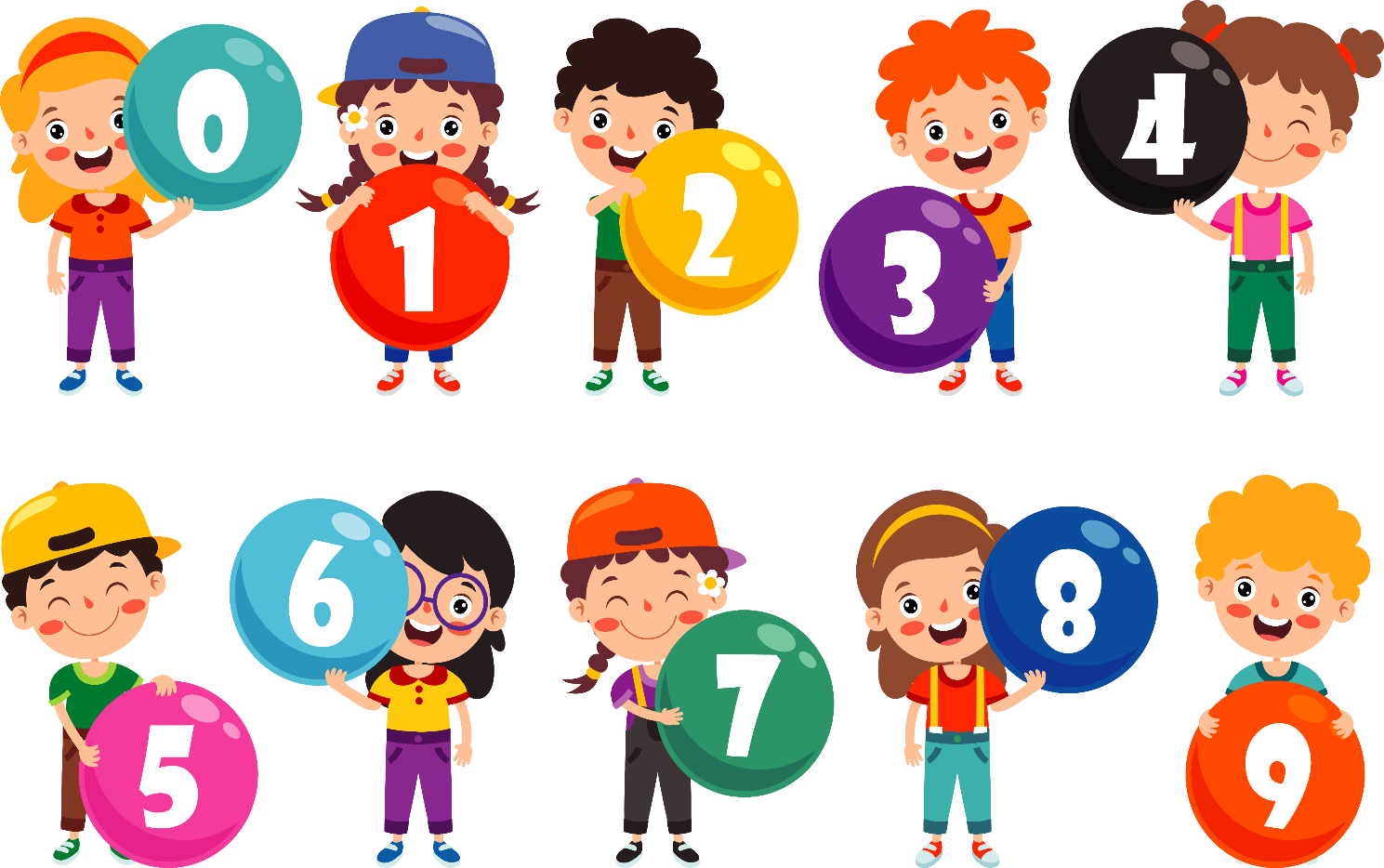 Em có cảm nghĩ gì về hội nghị Diên Hồng?
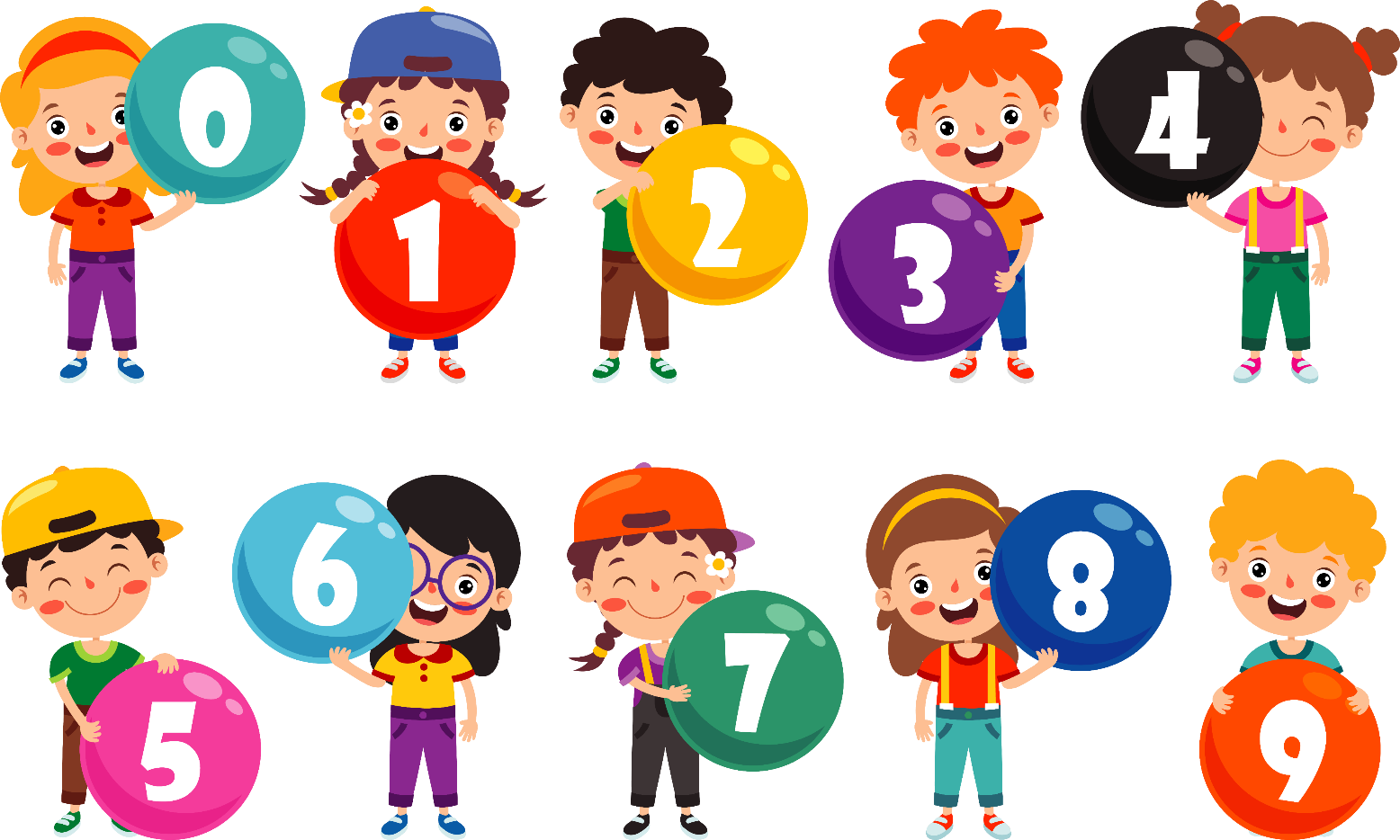 Nhà vua triệu các bô lão về kinh thành Thăng Long bàn việc gì?
Trả lời
Nhà vua triệu các bô lão về kinh, bàn phương án đối phó với quân giặc: Nên hoà hay nên đánh?
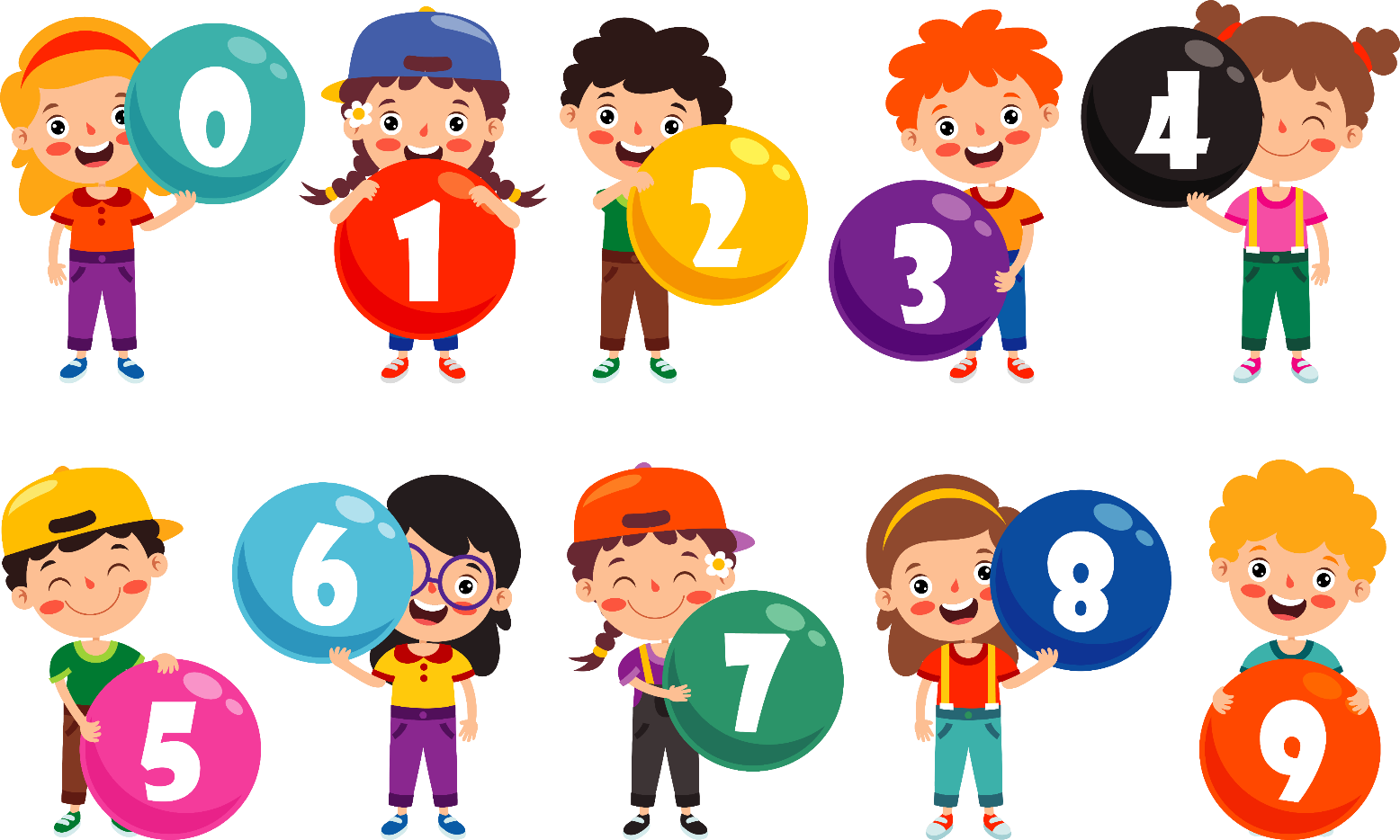 Vì sao nhà vua muốn hỏi ý kiến các bô lão từ khắp mọi miền đất nước?
Trả lời
Vì các bô lão là những người có uy tín trong nhân dân, đại diện cho ý chí, nguyện vọng của nhân dân trên mọi miền đất nước.
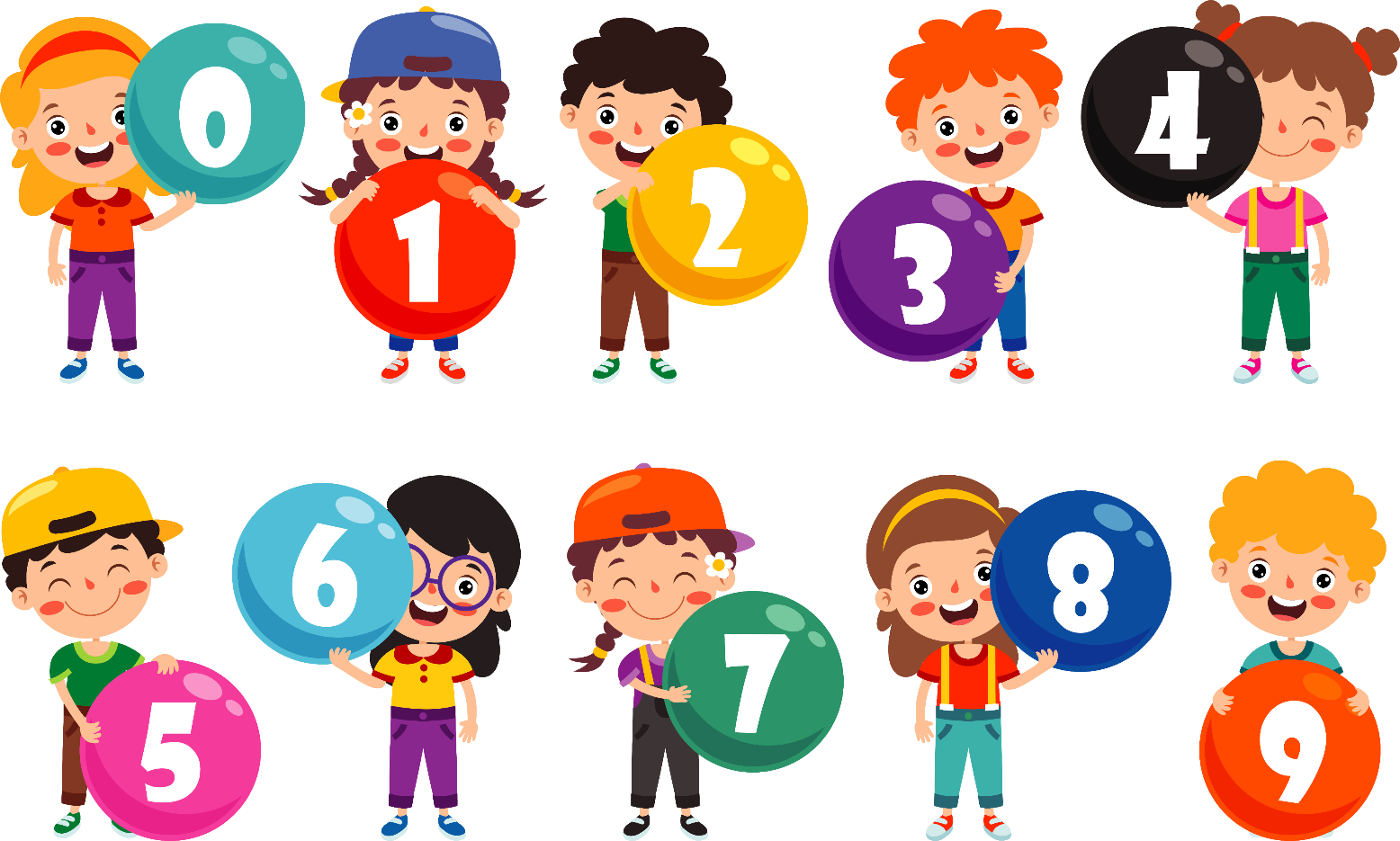 Hình ảnh các vị bô lão từ khắp mọi miền về dự họp nói lên điều gì?
Trả lời
Hình ảnh đó nói lên tinh thần yêu nước, ý thức trách nhiệm của các bô lão đối với việc nước. Đây cũng là hình ảnh thể hiện sự đoàn kết của nhân dân cả nước.
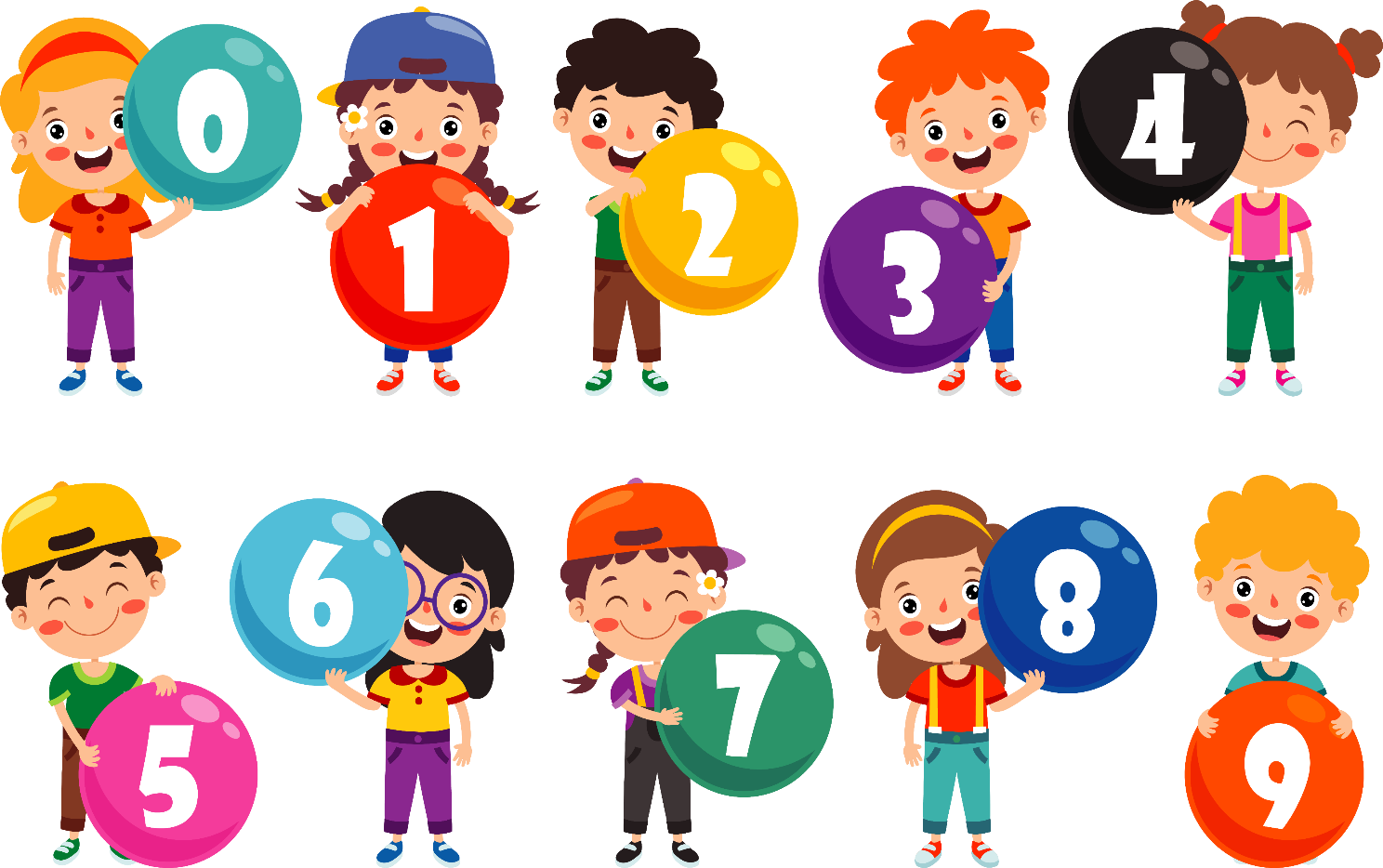 Tìm những chi tiết, hình ảnh thể hiện ý chí chung của các vị bô lão trong hội nghị.
Trả lời
Khi nhà vua hỏi: “Ta nên hoà hay nên đánh?”, tất cả các bô lão đều nói: “Đánh! Đá... ánh…! Xin Bệ hạ cho đánh!”. Tiếng hô thống thiết nổi lên như sóng cồn; điện Diên Hồng như có cơn bão tràn qua.
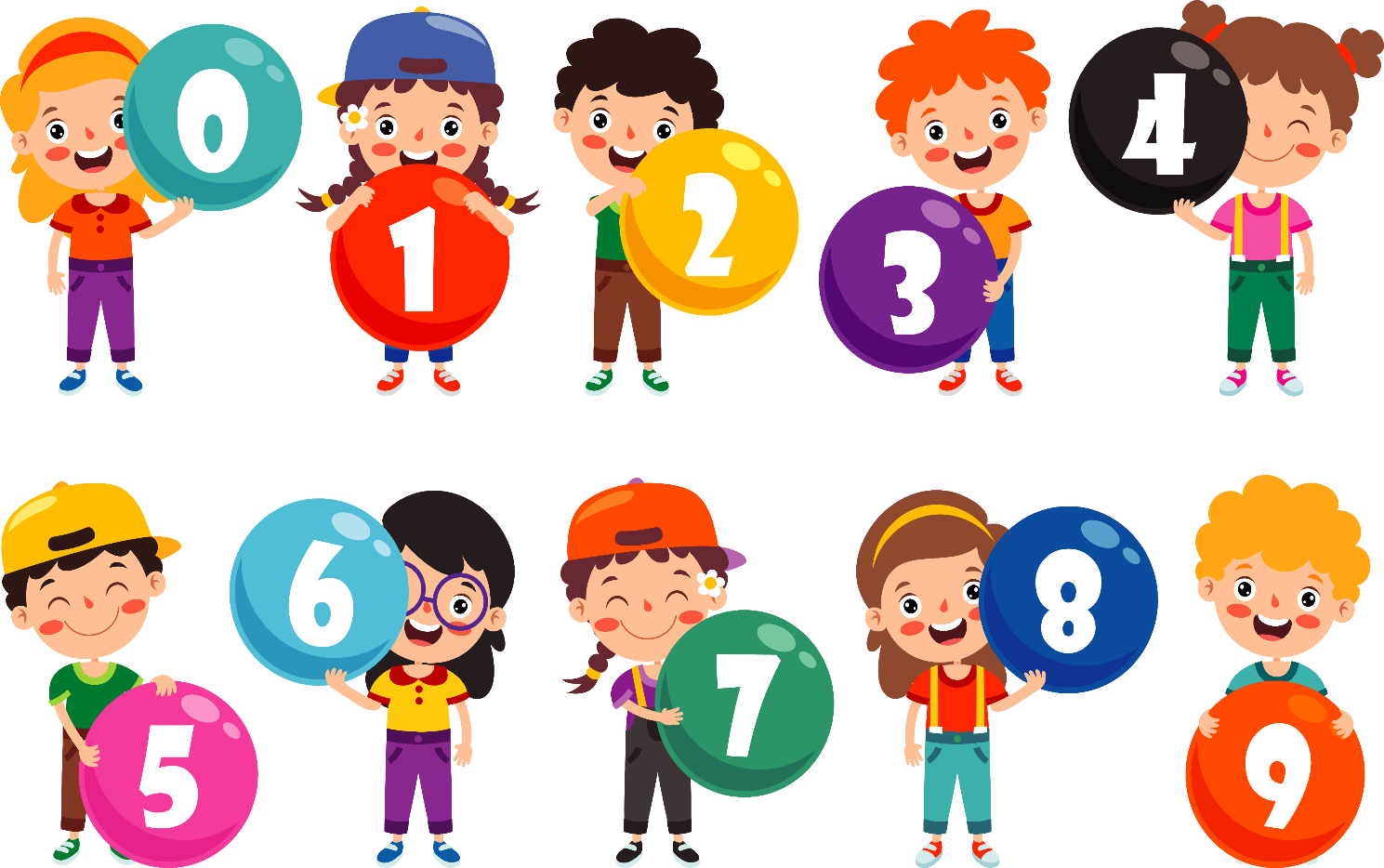 Em có cảm nghĩ gì về hội nghị Diên Hồng?
Chia sẻ trước lớp
Nội dung bài đọc
Ca ngợi tinh thần đoàn kết, ý chí quyết tâm đánh giặc giữ nước của cha ông ta.
LUYỆN TẬP
LUYỆN TẬP
Đọc diễn cảm
Trẫm và các tướng sĩ / đã có kế sách chống giặc. // Nhưng lòng trẫm chưa yên / vì không nỡ để bách tính lầm than. // Các khanh là bậc trưởng lão trong dân gian. // Vậy, / trẫm hỏi ý các khanh: // Ta nên hoà / hay nên đánh?.....
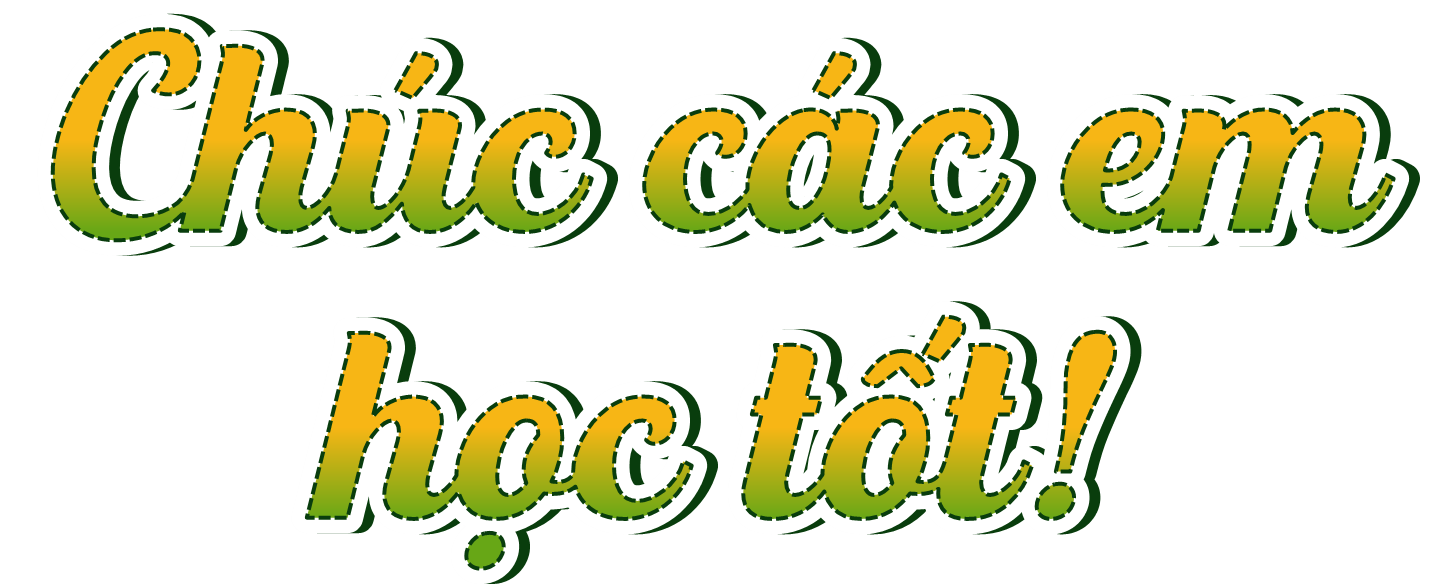